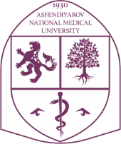 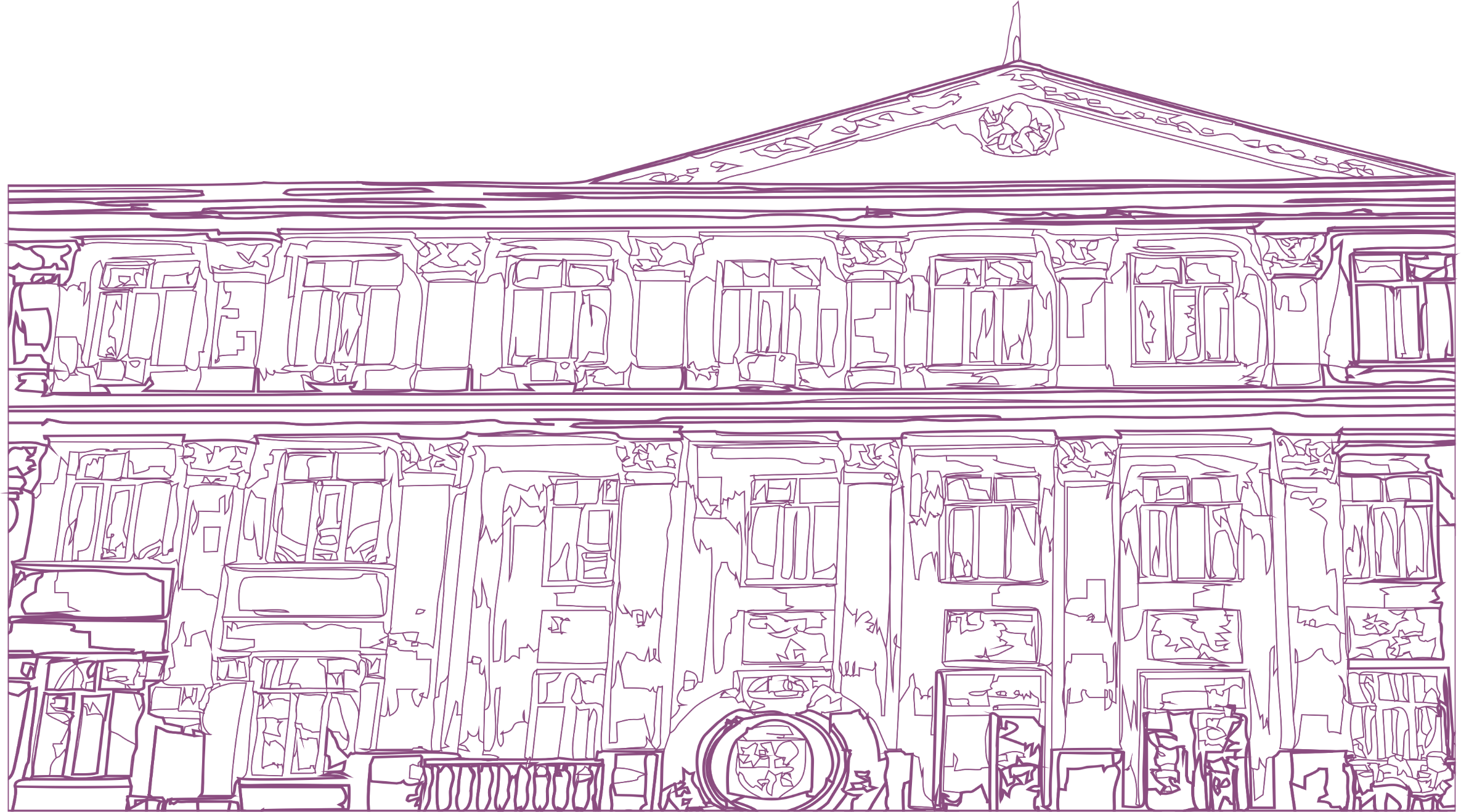 КАЗАХСКИЙ НАЦИОНАЛЬНЫЙ МЕДИЦИНСКИЙ УНИВЕРСИТЕТ ИМЕНИ С.Д. АСФЕНДИЯРОВА  
УМО ПО НАПРАВЛЕНИЮ ПОДГОТОВКИ - ЗДРАВООХРАНЕНИЕ
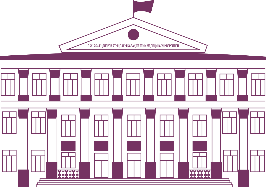 Секция ДО и НФО
Председатель Султангазиева Айгуль Атакановна
Алматы - 2023
Секция ДО и НФО
ПОВЕСТКА ДНЯ
 Вынести на обсуждение утверждение УМО РУМС по направлению подготовки «Здравоохранение» следующие образовательные программы сертификационного курса в области здравоохранения:

- «Гигиена детей и подростков» (15кр./450часов), «Дезинфекционное дело» (15кр./450 часов), «Лабораторное дело» (15кр./450 часов) разработчик НУО «Казахстанско-Российский медицинский университет»;
- «Судебно-медицинская экспертиза» (40кр./1200 часов), «Медико-криминалистическая экспертиза» (32кр./960 часов), «Судебная биология и гистология» (32кр./ 960 часов), «Бариатрическая и метаболическая хирургия» (в объеме 960 часов), «Оториноларингология (детская)» (16кр./480 часов),  разработчик НАО «Медицинский университет Астана»;
- «Торакальная хирургия взрослая» (15к./450 часов), «Колопроктология» (15кр./450часов), «Менеджмент здравоохранения» (12кр./360 часов) разработчик Казахстанский медицинский университет «ВШОЗ». (Приложение ОП СК 2экз. Акт экспертизы, протокольное решение комитета).
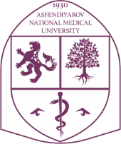 Секция ДО и НФО
ПРОЕКТ РЕШЕНИЯ:
1. Утвердить образовательные программы сертификационного курса в области здравоохранения: 
«Гигиена детей и подростков» (15кредитов/450ак.часов), «Дезинфекционное дело» (15кредитов/450ак.часов), «Лабораторное дело» (15кредитов/450ак.часов) разработчик НУО «Казахстанско-Российский медицинский университет»;
«Судебно-медицинская экспертиза» (40кредитов/1200ак.часов), «Медико-криминалистическая экспертиза» (32кредита/960ак.часов), «Судебная биология и гистология» (32кредита/ 960ак.часов), «Бариатрическая и метаболическая хирургия» (32кредита/960ак.часов), «Оториноларингология (детская)» (16кредитов/480ак.часов),  разработчик НАО «Медицинский университет Астана»;
«Торакальная хирургия взрослая» (15кредитов./450ак.часов), «Колопроктология» (15кредитов/450ак.часов), «Менеджмент здравоохранения» (12кредитов/360ак.часов) разработчик Казахстанский медицинский университет «ВШОЗ». (Приложение ОП СК 2экз. Акт экспертизы, протокольное решение комитета).
2.  Продлить срока действия экспертного заключения программ сертификационного курса до трех лет.
3